ПРОФЕССИИв детском саду
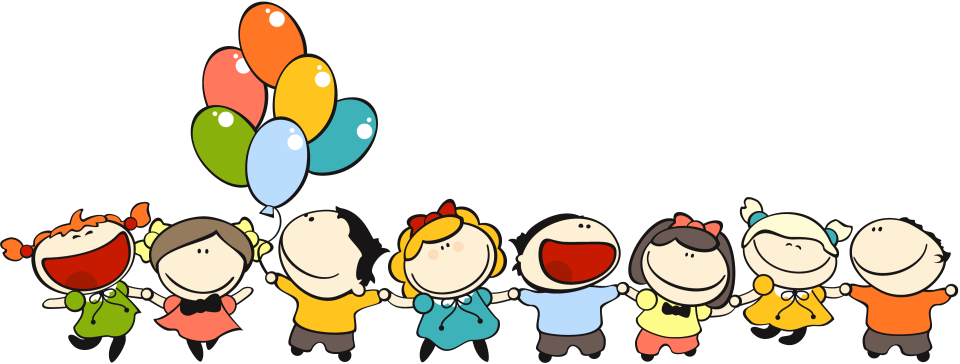 Подготовил: воспитатель Дорофеева Л.Б.
[Speaker Notes: Пояснительная записка

 Одна из основных задач дошкольного образования – формирование положительного отношения к труду и первичных представлений о труде взрослых, его роли в обществе и жизни каждого человека. Для этого очень важно у ребенка дошкольника развивать интерес к различным профессиям. Необходимо знакомить детей с профессиями, востребованными в современном обществе. 

 Цель: Уточнить и обобщить представления детей о профессиях. 

 Задачи: 

 1. Понимать значимость профессии в жизни людей. 

 2. Воспитывать уважение к результатам труда людей разных профессий. 

 3. Расширить и активизировать словарь по теме. 

 Хотелось бы представить презентацию в стихотворной форме.]
Воспитатель
В детском саду 
Очень много занятий.
Мама там няня
И воспитатель.
младший воспитатель
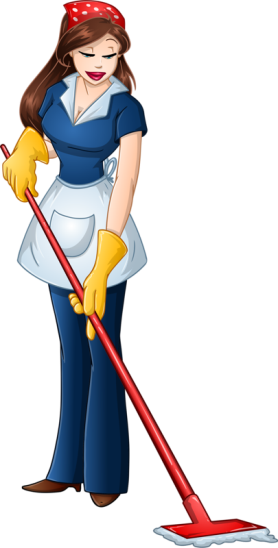 Нашей группы нету краше. Чисто и светло вокруг! Может быть у няни нашей, И не две, а десять рук?
Медсестра
Медицинская сестра
Милосердна и добра.
О больных забота –
Смысл её работы.
Повар
Ходит повар в колпаке
С поварешкою в руке
Он готовит нам обед
Кашу, щи и винегрет.
Дворник
Он проснется на заре,
Снег расчистит на дворе.
Все дорожки подметет 
И песком посыплет лед
Завхоз
Кто привык нести кошмарный
   Груз хозяйственных забот?
   Кто, увидев неполадки,
   Вмиг порядок наведёт?
   Отвечайте на вопрос,
   Кто же это? Наш завхоз!
Уборщица
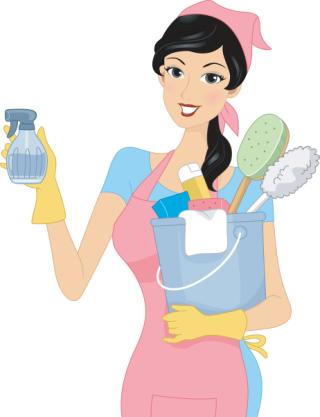 Милая уборщица, мастер чистоты!Чисто все помоешь, уберешь все ты.Знают, уважают, твой нелегкий труд,Люди с удовольствием в чистоте живут!
Все профессии важны
И они нам все нужны!
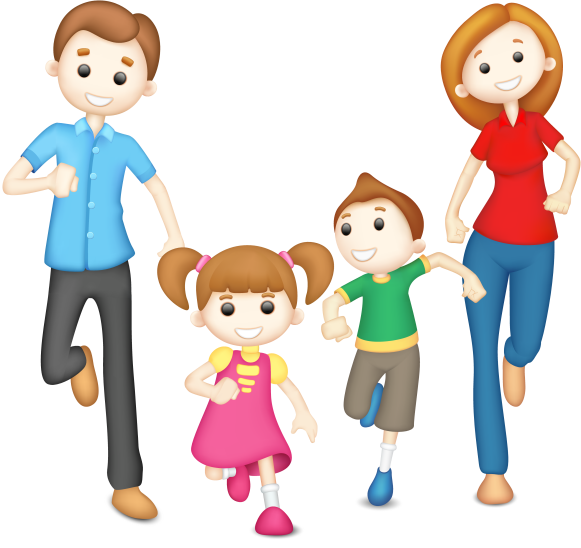